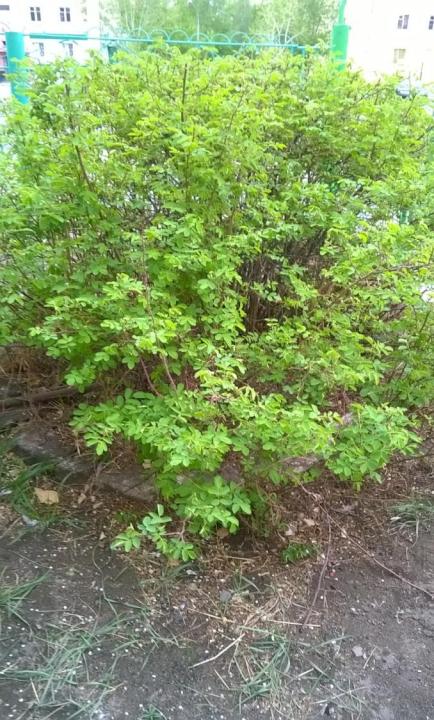 Проект.
Зелёный островок моей школы.
Разнообразие жизненных форм 
растений в школьном сквере.

Тип проекта-исследовательский.


Автор проекта: ученица 5а класса
Монгуш  Байлакмаа
Цель проекта
Изучить количественный, качественный состав различных форм растений в сквере школы №1 города Ак-Довурака.
Основополагающий вопрос
Какие жизненные формы растений преобладают в школьном сквере?
Проблемные вопросы проекта
1.Что такое жизненные формы растений?
2. В чем отличия жизненных форм растений друг от друга?
3. Какие жизненные формы растений имеются  в сквере моей школы?
Этапы работы над проектом
Мозговой штурм» (формулирование темы пректа );
Выбор творческого названия проекта;
Обсуждение плана работы над проектом;
Обсуждение возможных источников информации; вопросов защиты проекта.
Зелёное ожерелье  моей    школы
             Творческое название проекта
Растенье — земли украшенье.
Спасибо Раисе Биноловне за сделанный  под её руководством школьный сквер!
Много леса — не губи,
 мало леса — береги, 
нет леса — посади.
Термин «Жизненная форма растений»  впервые предложил датский ботаник Е.Варминг в 1884 г. Этот термин означает форму, в которой вегетативное тело растения находится в гармонии с внешней средой в течение всей его жизни.



Варминг Йоханнес Эугениус
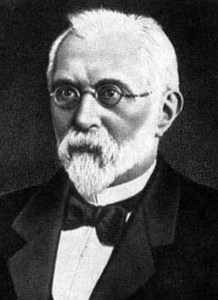 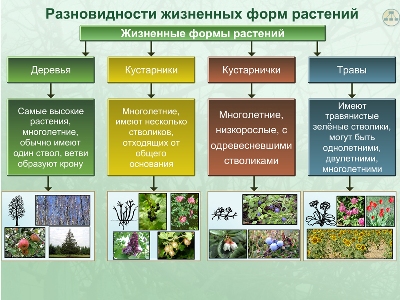 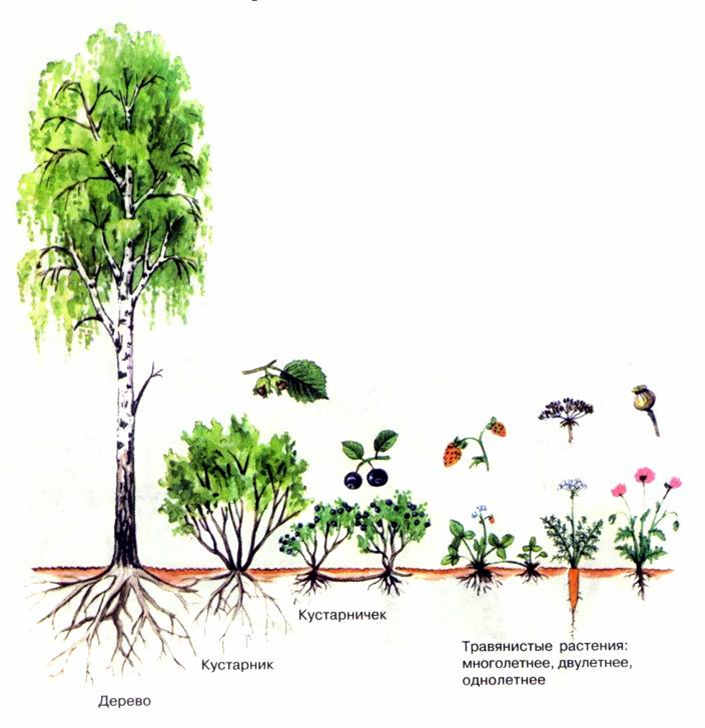 Древесные формы в сквере представлены только тополем и берёзой и маленькой лиственницей.
Ярко выражен только ОДИН стебель
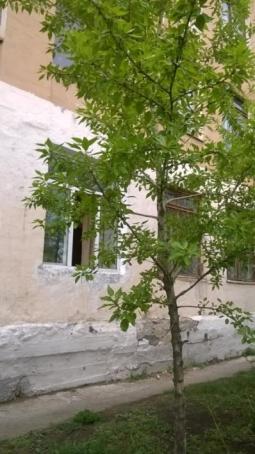 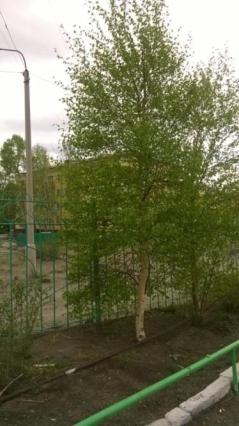 Больше всего в нашем скверике кустарников:
Шиповник-12 кустов;

Красавица- черёмуха-4 куста;
Облепиха-2 куста;

Ранетки-2 куста.
Черёмуха.                                   Шиповник
Хорошо заметно несколько стволов.
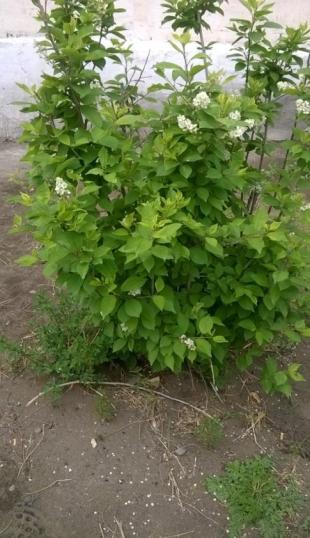 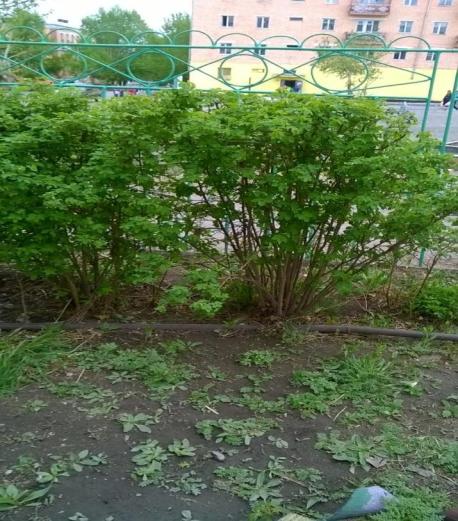 Кустарничков нет совсем.  И  травы совсем мало. Маленькие росточки подорожника и кислицы.
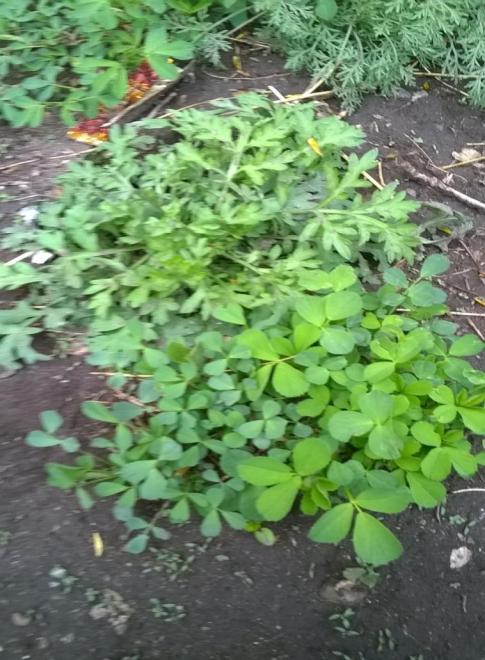 Вывод по проекту №1:
Желательно  увеличить число древесных форм растений в нашем сквере.
Вывод№2:
Увеличить число травянистых растений
( культурных, таких, как мята) и диких, из леса.
Вывод №3: ОБЯЗАТЕЛЬНО ПРИВЛЕЧЬ УЧЕНИКОВ ШКОЛЫ, а не только тех работников и Раису Биноловну к расширению сквера!
Продукт моего маленького проекта- это небольшая коллекция фотографий о растениях из нашего школьного скверика.
Общий вид сквера
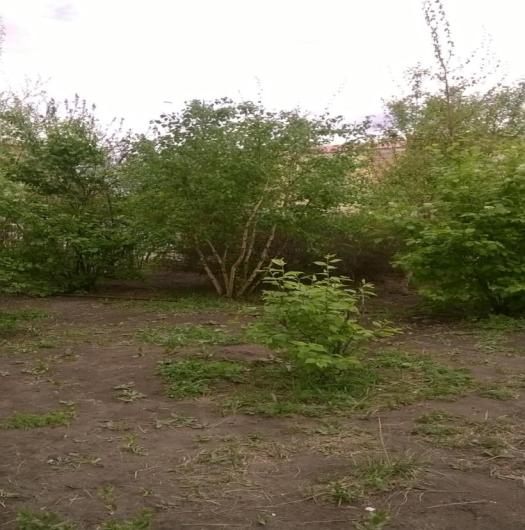 Лист
 куста
 шиповника
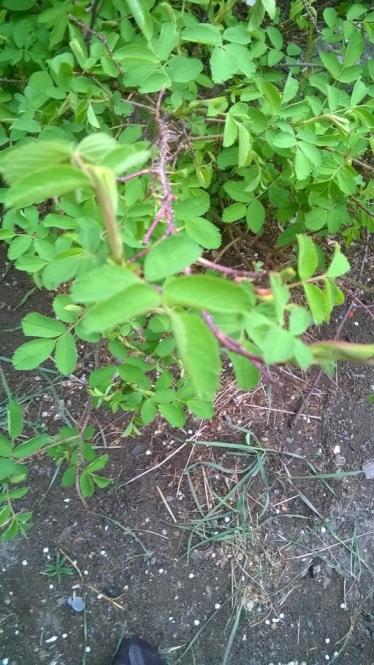 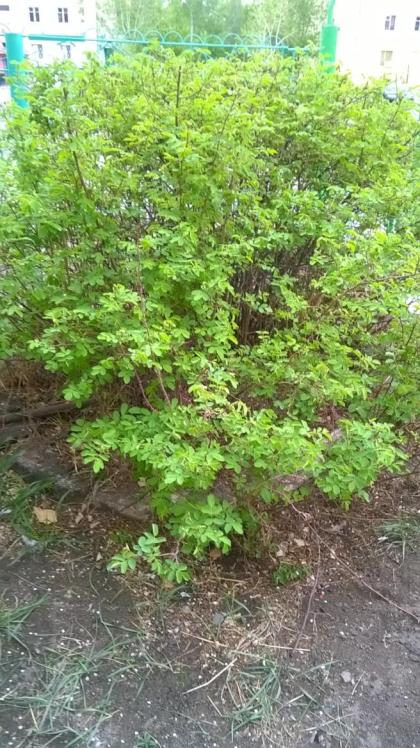 Самый
 большой куст 

шиповника
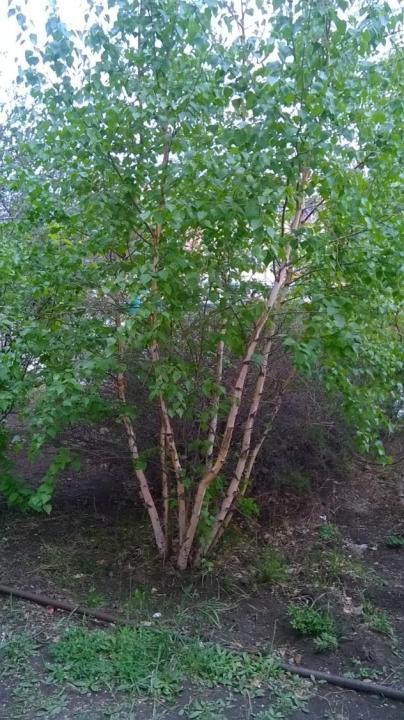 берёза
Скудная  трава сквера
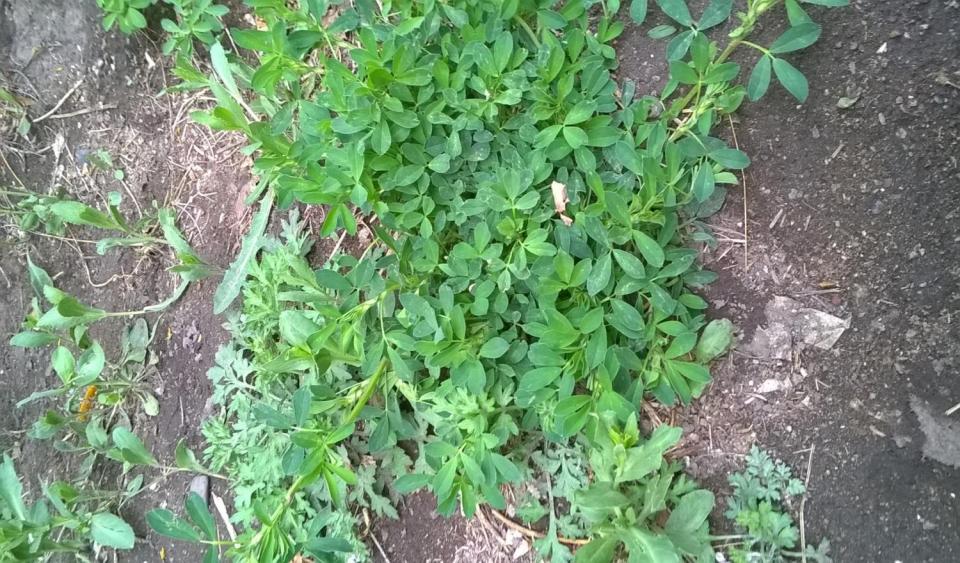 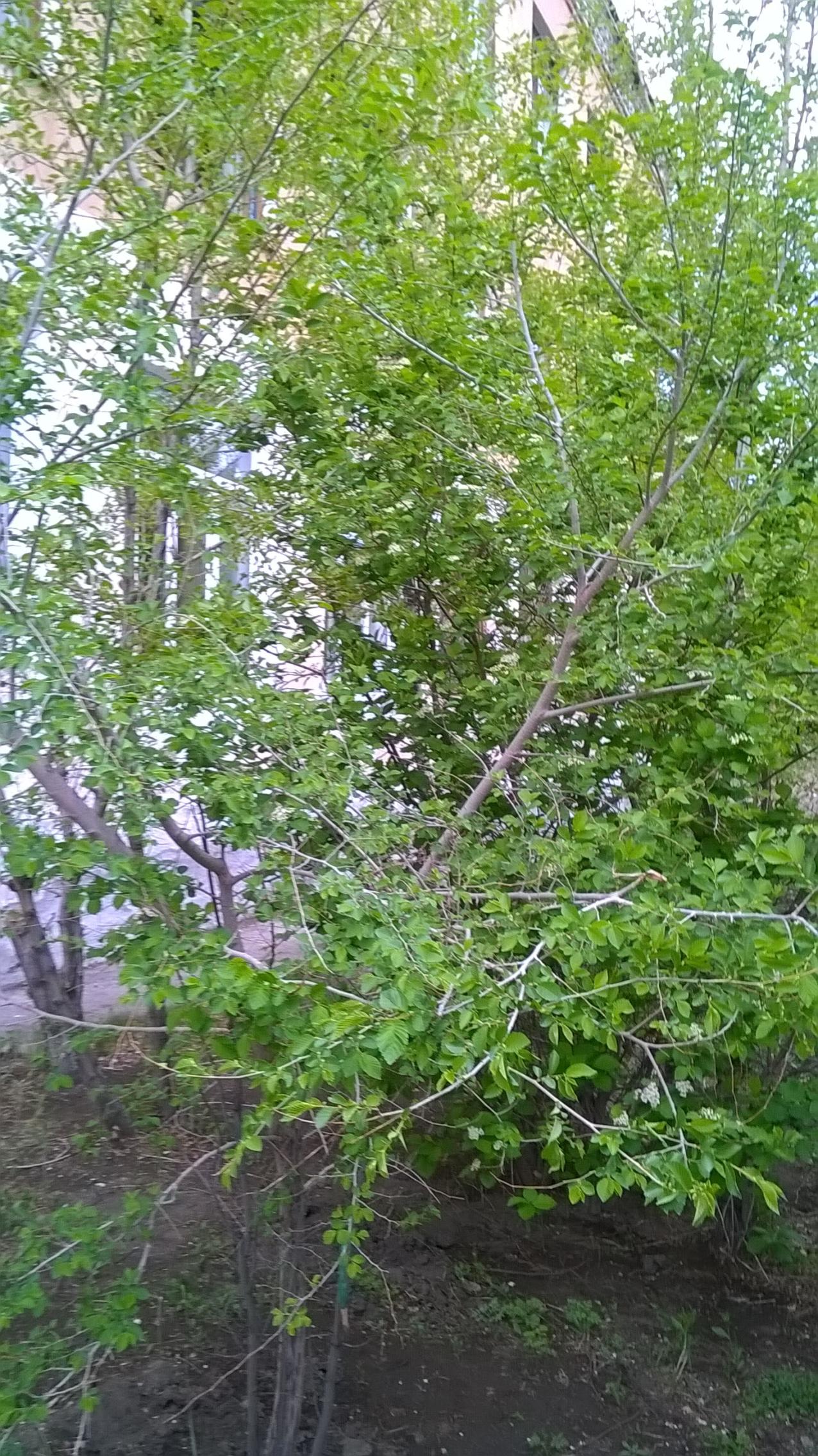 “Озеленять жилища, насаждать бульвары, парки – это творчество. Это устроение человеческой жизни, это воспитание человека”. (Ф.Гладков.)
Автор проекта
«Зелёный островок
 моей школы»-
Монгуш Байлакмаа,
Ученица 5 «А» класса
Школы №1, города
Ак-довурака,
Республики Тыва
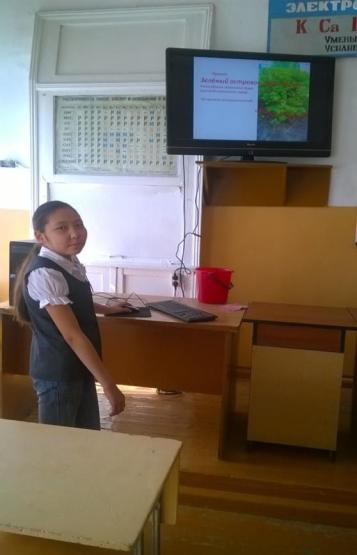 Литература 
В.В. Пасечник//Биология 5 класс.  Бактерии. Грибы. Растения. Параграф 23.
2. Интернет ресурсы:http://evolution.powernet.ru/library/plants.htm;
http://благос.рф/zhiznennye-formy-rastenij; 

Еще помагала моя сестра, ученица 9а класса Монгуш  Белекма.